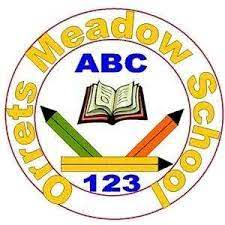 Reading at Orrets Meadow
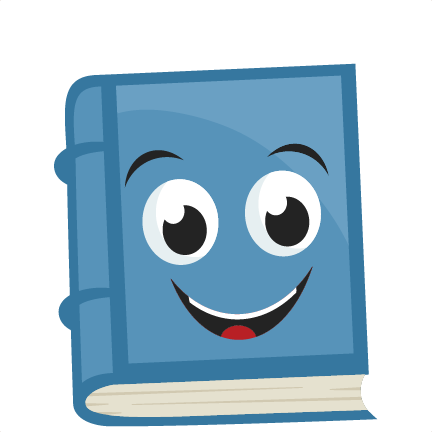 MF - 2/9/20
What skills are required to be an effective reader?
Reading Fluency
Reading Books at Orrets Meadow
4,458 individual titles!
5 Decades of publications
Over 30 different reading schemes
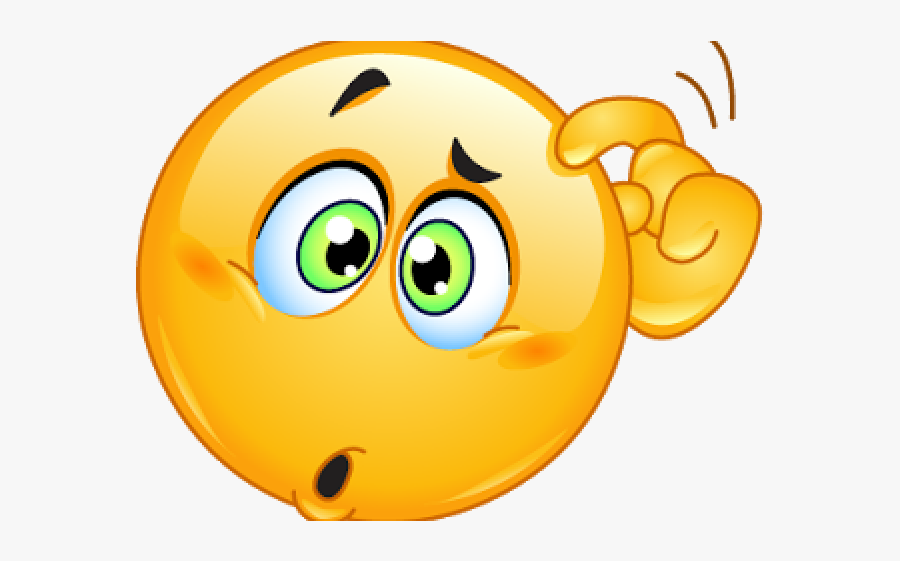 Why use book bands?
Clear levels of progression.
Determined by word level AND complexity of text.
Makes it easier to expose pupils to a range of text genres and formats.
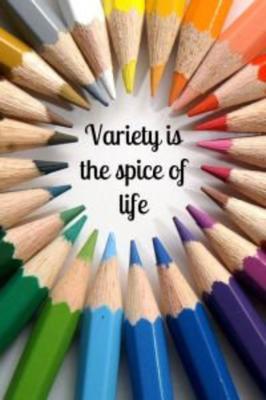 The Book Bands
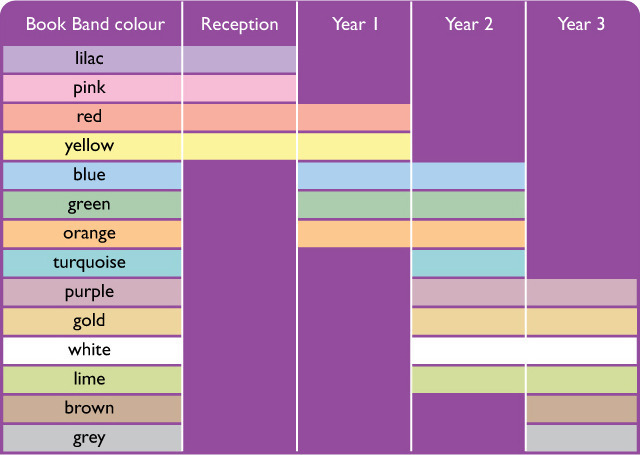 Each reading journey is different
Remember it’s not a race!
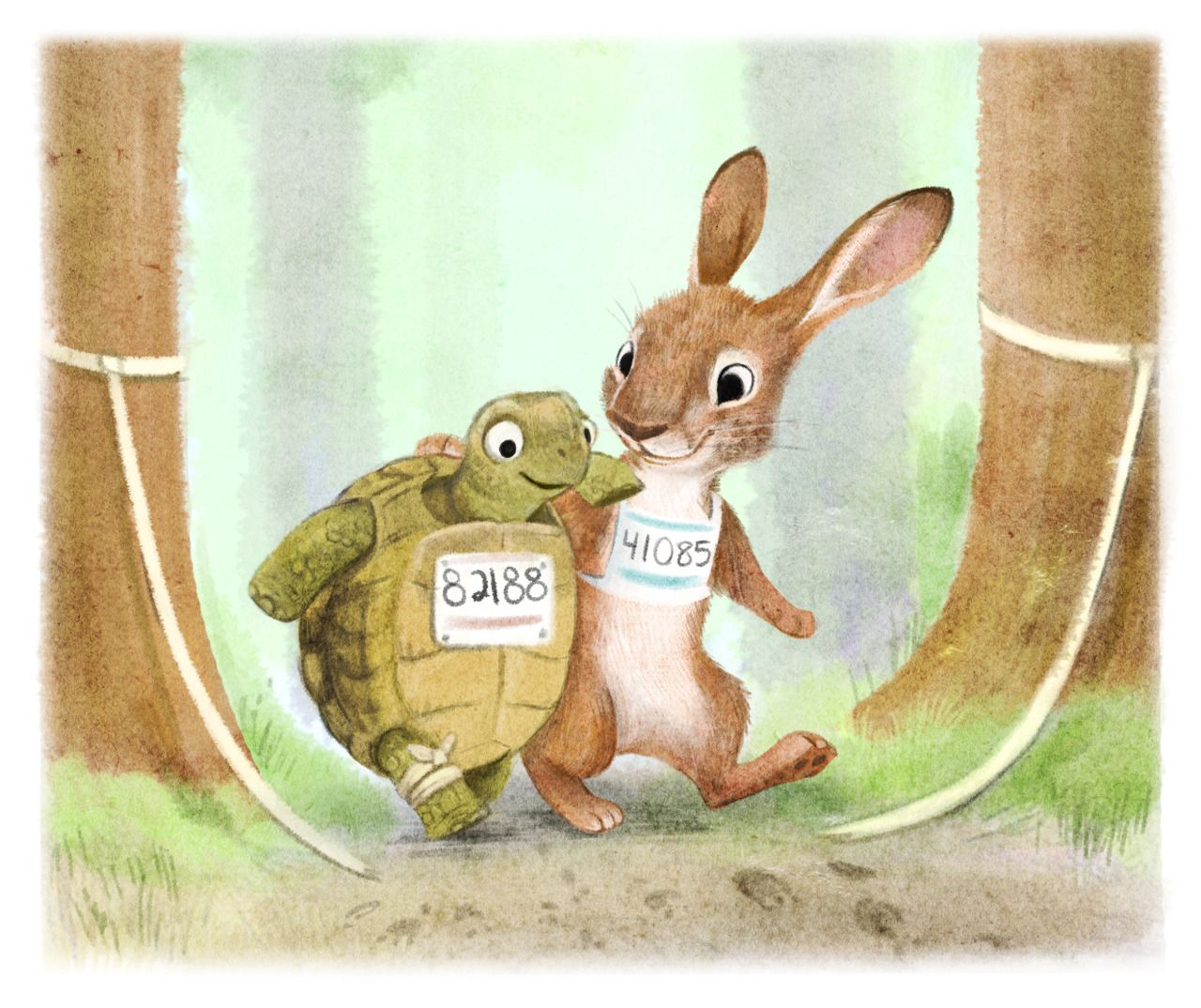 Literacy Spine
Split into curriculum texts and class readers.
Books for different purposes - learning and pleasure.
Display your class reader on your classroom door.
Class readers to promote Prosody
Questions?
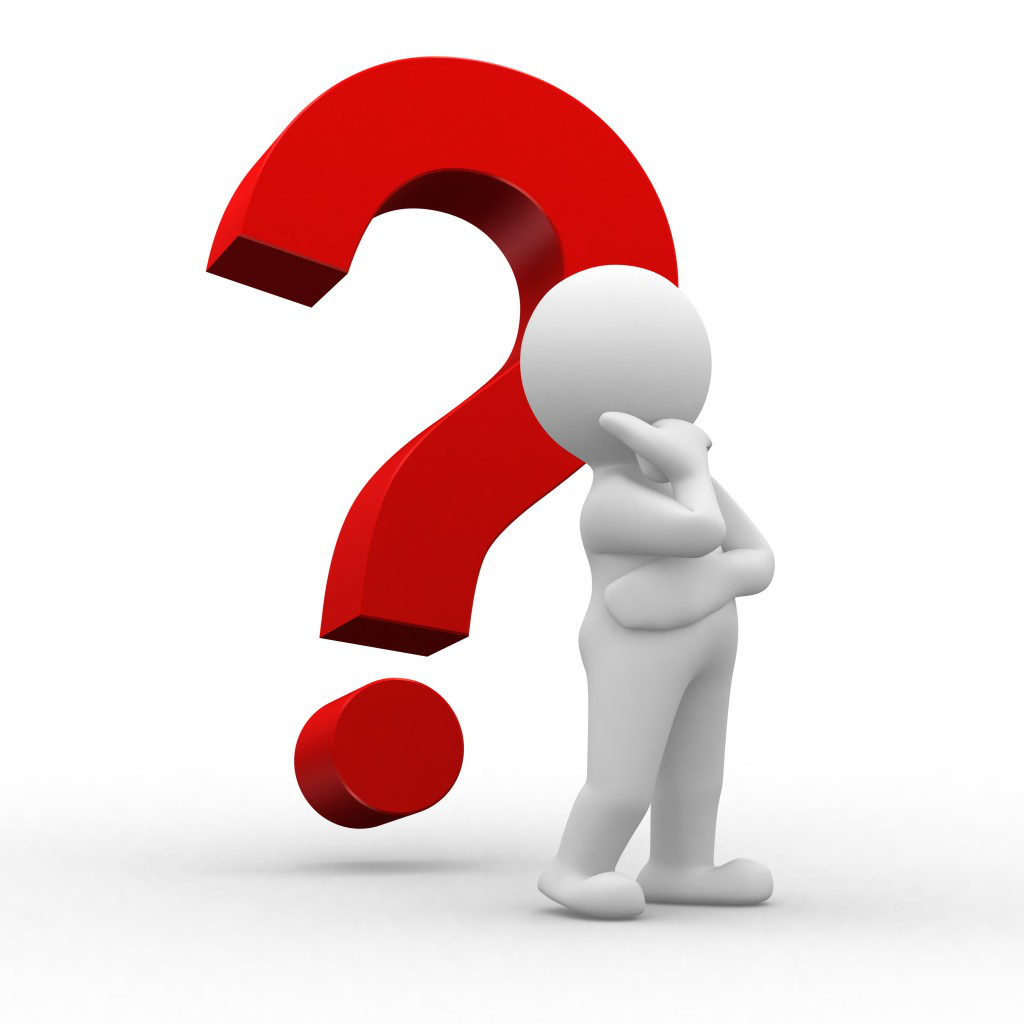 Where to find documents
Literacy Spine
Teachers – Curriculum – 1.2 English – English Documents – Literacy Spine

Book Band Flow
Teachers – Curriculum – 1.2 English – English Documents – Book Band Flow